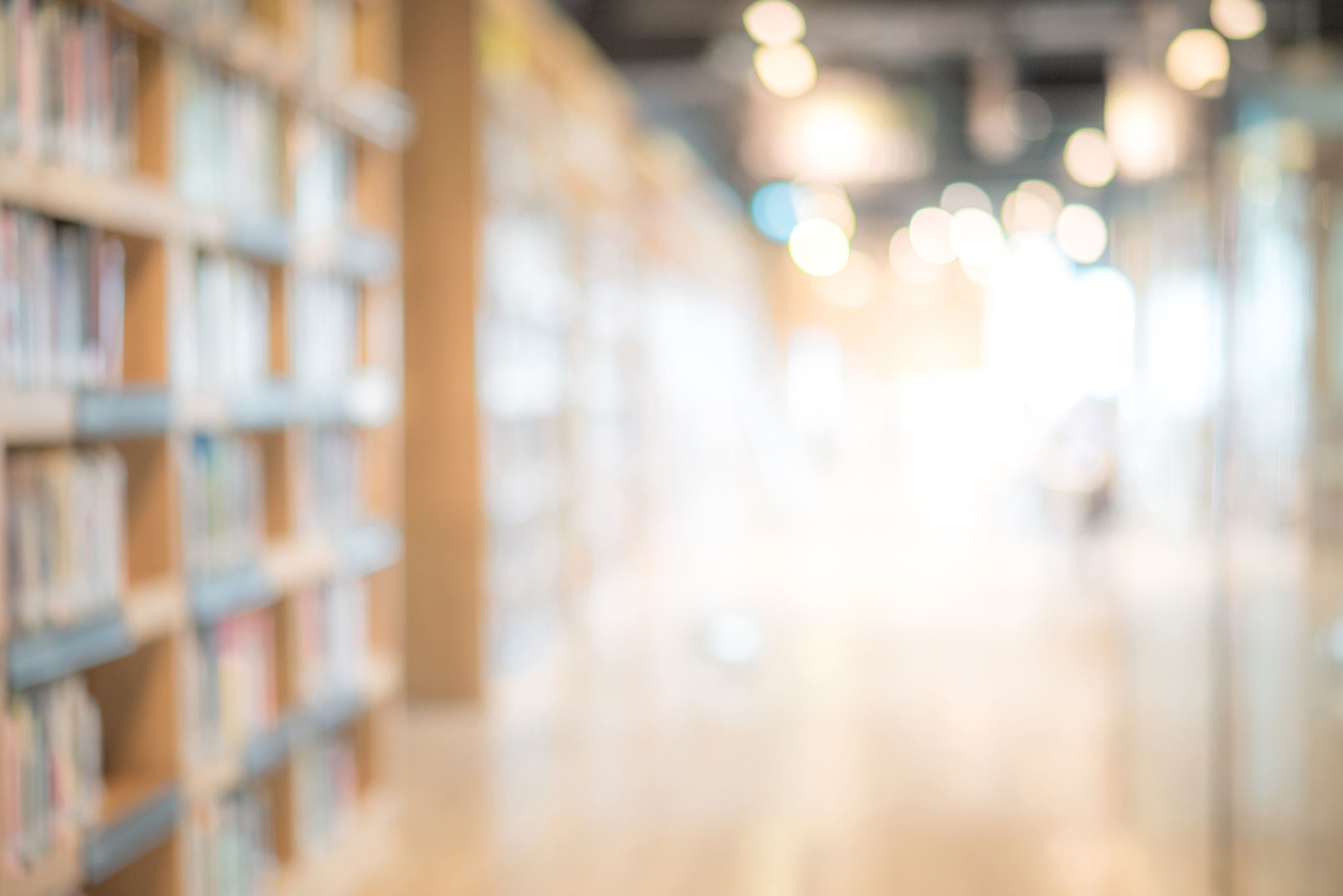 Papworth Hall School

Leaves Pathway 
Overview 

EQUALS SEMI-FORMAL/FORMAL/ NCFE
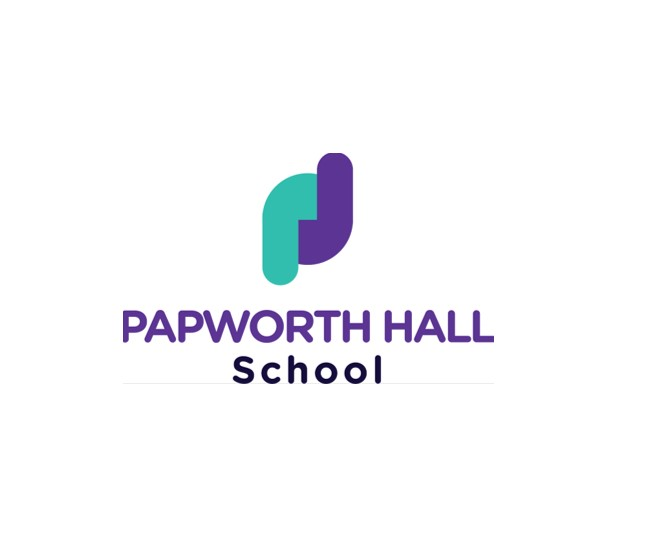 KS1-2 Curriculum Overview – Papworth Hall SchoolFormal Curriculum Stage Profile of pupils
KS1-2 Curriculum Overview – Papworth Hall School Formal Curriculum Stage
Study Overview
KS3-4 Curriculum Overview – Papworth Hall SchoolFormal Curriculum Stage Profile of pupils
KS3-4 Curriculum Overview – Papworth Hall School Semi-formal Curriculum Stage 
Study Overview